Introduction to map-reduce
Jiaul Paik

Email: jia.paik@gmail.com
Classical Data Processing
CPU
Memory
Single Node Machine

Data fits into memory
Load data from disk into memory and then process from memory

Data does not fit into memory 
Load part of the data from disk into memory
Process the data
Disk
Motivation: Simple Example
10 Billion web pages

Average size of webpage: 20KB

Total 200 TB

Disk read bandwidth = 50MB/sec

Time to read = 4 million second = 46+ days

Longer, if you want to do useful analytics with the data
What is the Solution?
Use multiple interconnected machine as follows
BIG DATA
1. Split data into small chunks
2. Send different chunks to 
different machines and process
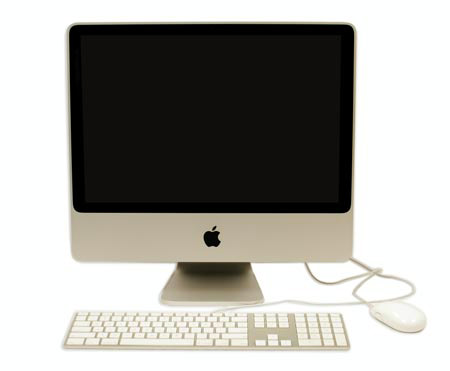 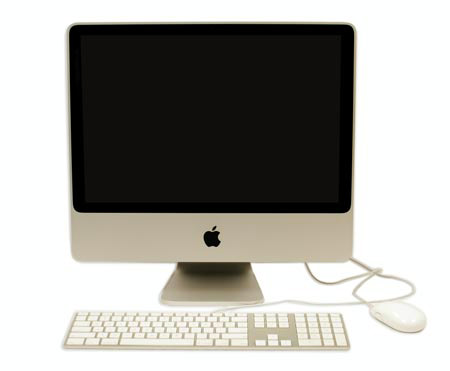 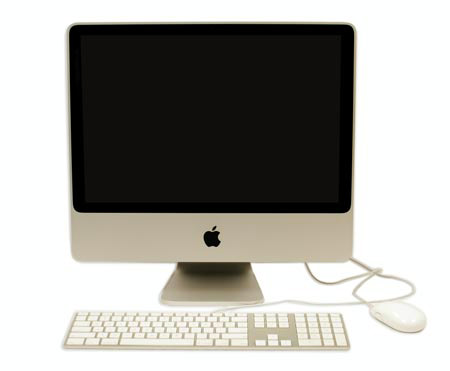 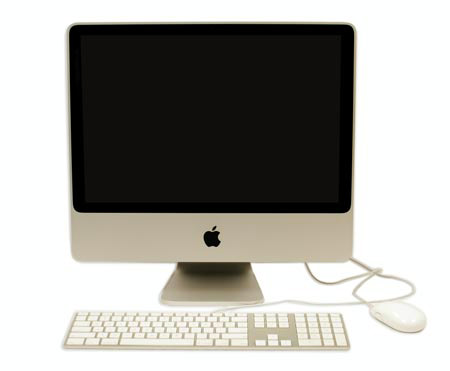 3. Collect the results from 
different machines
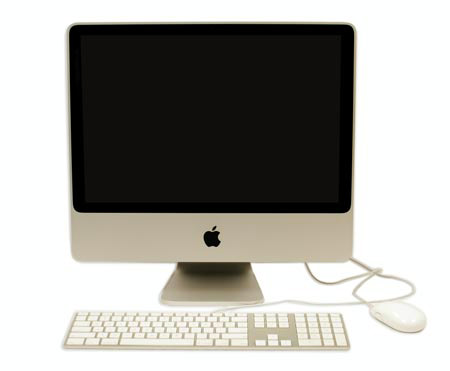 Known as Distributed Data processing in Cluster of Computers
How to Organize Cluster of Computers?
Cluster Architecture: Rack Servers
Backbone switch
Typically 2-10 gbps
switch
1 gbps between any pair of nodes
switch
switch
machine
machine
machine
machine
Rack 1
Rack 2
Each rack contains 16-64 commodity (low cost) computers (also called nodes)

In 2011, Google has roughly 1 million nodes
Google Data Centre
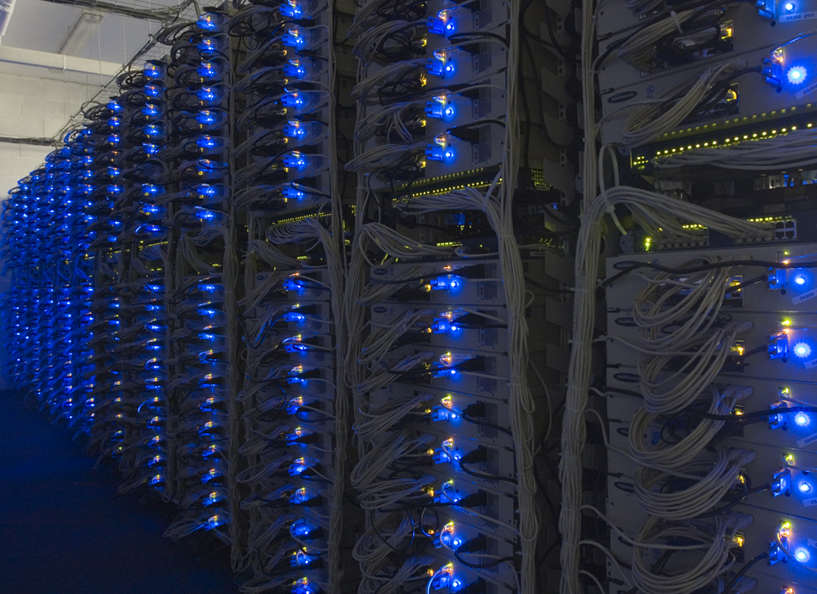 Challenges in Cluster Computing
Challenge # 1
Node failures
Single server lifetime: 1000 days
1000 servers in cluster => 1 failure/day
1M servers in clusters => 1000 failures/day


Consequences of node failure
Data loss
Node failure in the middle of long and expensive computation
Need to restart the computation from scratch
Challenge # 2
Network bottleneck
Computers in a cluster exchanges data through network

Example
Network bandwidth = 1 gbps
Moving 10TB of data takes 1 day
Challenge # 3
Distributed Programming is hard! 


Why?
Data distributions across machines is non-trivial
(It is desirable that machines have roughly the same load)
Avoiding race conditions
Given two tasks T1 and T2, 
Correctness of result depends on the sequence of execution of task
For example, T1 before T2 is must, but NOT T2 before T1
What is the Solution?
Map-Reduce

It is a simple programming model for processing really big data using cluster of computers
How Map-Reduce addresses the challenges?
Data loss prevention
By keeping multiple copies of data in different machines

Data movement minimization
By moving computation to the data 
(send your computer program to machines containing data)

Simple programing model
Mainly using two functions
Map 
Reduce
Programmer’s responsibility:
   Write only two functions, Map and Reduce suitable for your problem
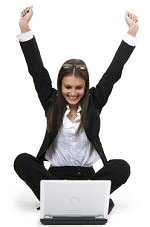 You DO NOT need to worry about other things
Redundant Storage Infrastructure
Distributed File System
Global file namespaces, redundancy 

Multiple copies of data  and in different nodes

Example: Google file system (GFS), HDFS (Hadoop, a open-source map-reduce system) 

Typical usage pattern
Data is rarely updated in place

Reads and appends are common
Distributed File System: Inside Look
Data is kept in chunks, spread across machines
Each chunk is replicated on different machines
Ensures persistence
Example:
We have two files, A and B
3 computers
2 times replication of data
b1         b2
a1         a2         a3
A
B
Here are the Chunk Servers
a3
b1
a1
a1
a2
a3
b1
b2
b2
a2
Chunk servers also serve as compute nodes
Bring computation to the data
Distributes File System: Summary
Chunk servers
File is split into contiguous chunks (16-64 mb)
Each chunk is replicated (usually 2 times or 3 times)
Try to keep replicas in different racks




Master node
Stores metadata about where the files are stored
It might also be replicated
Map-Reduce Programming Model
Example Problem: Counting Words
We have a huge text document and count the number of times each distinct word appears in the file





Sample application
Analyze web server logs to find popular URLs


How you solve this using a single machine?
Word Count
Case 1: File too large for memory, but all <word, count> pairs fit in memory
You can create a big string array OR you can create  a hash table

Case 2:  All <word, count> pairs do not fit in memory, but fit into disk
A possible approach (write computer programs/functions for each step)

Break the text document into sequence of words


Sort the words
This will bring same words together

Count the frequencies in a single pass



Case 2 captures the essence of Map-Reduce
getWords(textFile)
sort
count
Map-Reduce: In a Nutshell
getWords(dataFile)    sort     count
Map
  extract something you care about
  (here word and count)
Group by key
   sort and shuffle
Reduce
   Aggregate, summarize, etc
    Save the results
Summary
Outline stays the same
Map and Reduce to be defined to fit the problem
map
map
map
k1
k2
k3
v1
v2
v3
f2
f1
f3
c2
c1
c3
MapReduce: The Map Step
Input key-value pairs
(file name and its content)
Intermediate key-value pairs
(word and count)
…
…
k4
v4
Key-value groups
reduce
reduce
reduce
k1
v1
v3
v6
k1
k2
k3
Group
by key
k2
v2
v5
…
k3
v4
MapReduce: The Reduce Step
Intermediate
key-value pairs
Output 
key-value pairs
k1
v1
k2
v2
k1
v3
…
k3
v4
…
k2
v5
v6
k1
Map-reduce: Word Count
Provided by the programmer
Provided by the programmer
MAP:
Read input and produces a set of key-value pairs
Group by key:
Collect all pairs with same key
Reduce:
Collect all values belonging to the key and output
(the, 1)
(crew, 1)
(of, 1)
(the, 1)
(space, 1)
(shuttle, 1)
(endeavor, 1)
(recently, 1)
(returned, 1)

(to, 1)
(earth, 1)
(as, 1)
(ambassadors, 1)
….

(crew, 1) 
……..
(crew, 1)
(crew, 1)
(space, 1)

(the, 1)
(the, 1)
(the, 1)

(shuttle, 1)
(recently, 1)
…
(crew, 2)
(space, 1)

(the, 3)

(shuttle, 1)
(recently, 1)
…
The crew of the space shuttle Endeavor recently returned to Earth as ambassadors, harbingers of a new era of space exploration. Crew members at ……………………..
Big document
(key, value)
(key, value)
(key, value)
Word Count Using MapReduce: Pseudocode
map(key, value):
// key: document name;  value: text of the document
	for each word w in value
		emit(w, 1)
reduce(key, values):
// key: a word;   value: set of counts values for the word
	result = 0
	for each count v in values:
		result += v
	emit(key, result)
Map-reduce System: Under the Hood
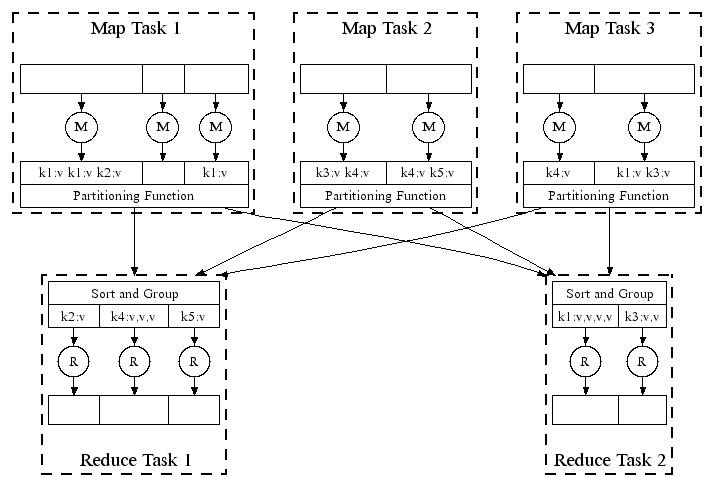 Moving data across machines
All phases are distributed with many tasks doing the work in parallel
Map-Reduce Algorithm Design
Programmer’s responsibility is to design two functions:
Map
Reduce



A very important issue
Often network is the bottleneck
Your design should minimize data communications across machines
Problems Suitable for Map-reduce
Map-reduce is suitable for batch processing
Updates are made after whole batch of data is processed

The mappers do not need data from one another while they are running

Example
Word count



In general, map-reduce is suitable:
   if the problem can be broken into independent sub-problems
Problems NOT Suitable for Map-reduce
In general, when the machines need to exchange data too often during computation

Examples
Applications that require very quick response time
   In IR, indexing is okay, but query processing is not suitable for map-reduce

Machine learning algorithms that require frequent parameter update
Stochastic gradient descent
Exercises
Warm-up Exercise
Matrix Addition






Can it be done in map-reduce?
YES

What is the map function (key and value)?
 Key = row number;  value = elements of row (as an array)

What is the reduce function?
For each key, reducer will have two arrays
Reduce function simply adds numbers, position-wise
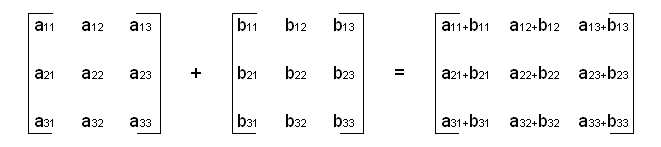 Advanced Exercise: Join By Map-Reduce
Compute the natural join T1(A,B) ⋈ T2(B,C)
   (combine rows from T1 and T2 such that rows have common value in column B)
T1
T2
=
⋈
Map-Reduce Join
Map process
Each row (a,b) from T1 into key-value pair (b,(a,T1))
Each row (b,c) from T2 into (b,(c,T2))






Reduce process
Each reduce process matches all the pairs (b,(a,T1)) with all (b,(c,T2)) and outputs (a,b,c)
Advanced Exercise
You have a dataset with thousands of features. Find the most co-related features in that data.
features
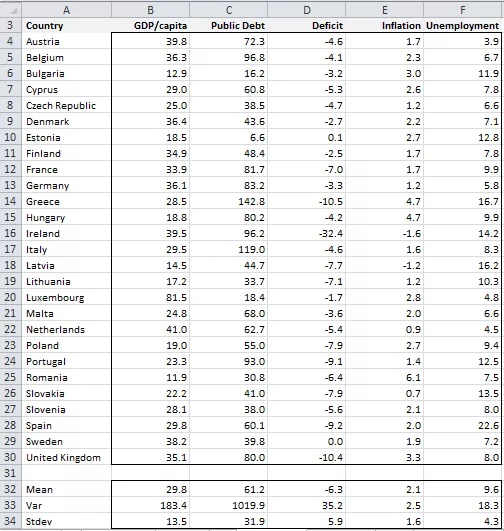 Take Home Exercises
Design Map and Reduce functions for the following

Pagerank



HITS